Double-slit experiment
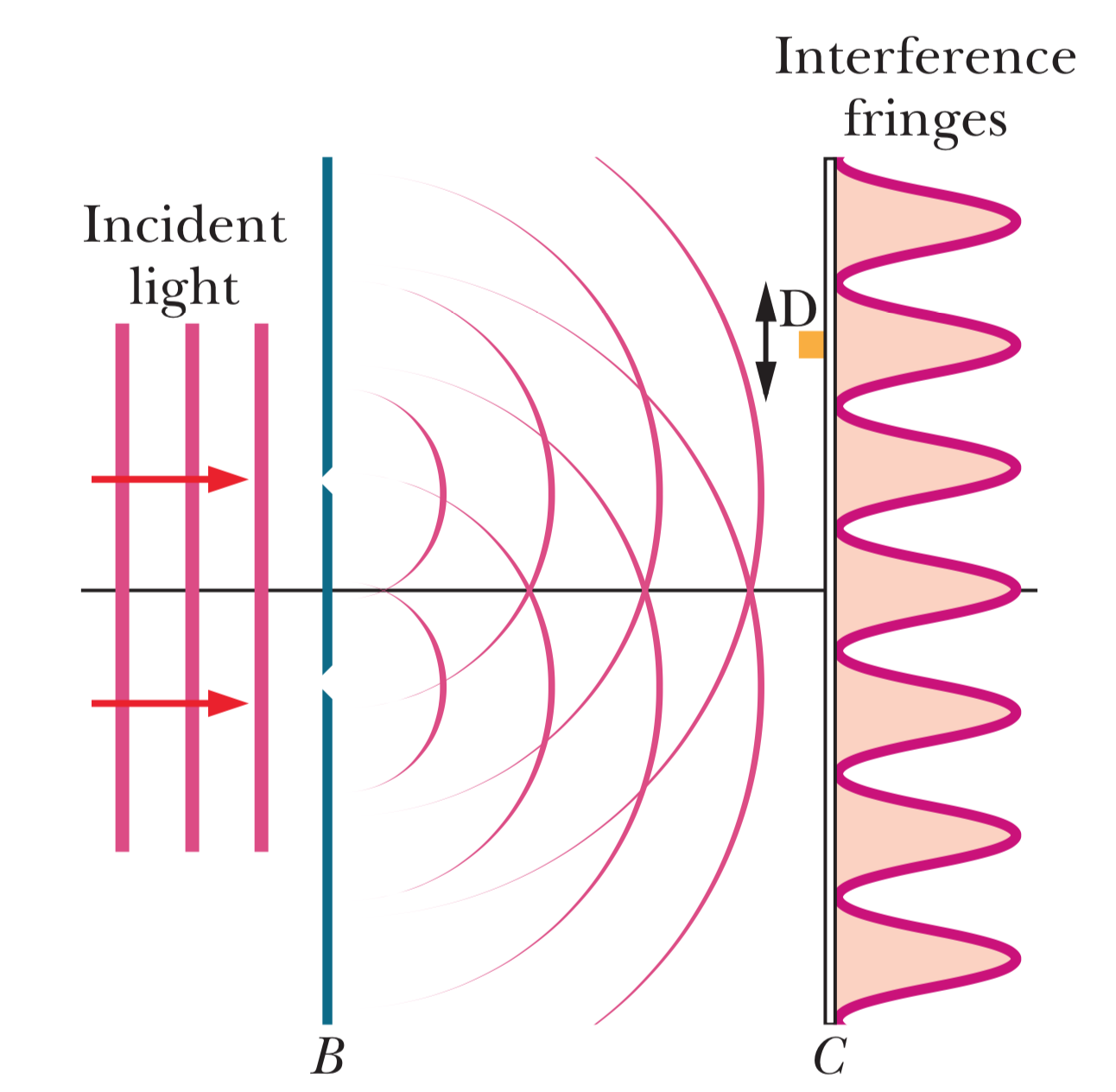 Thermal radiation
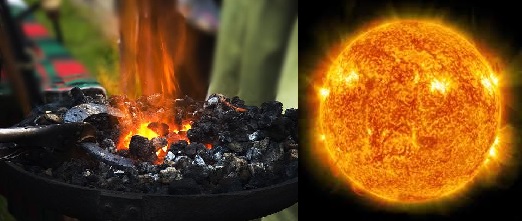 When heated, all objects emit electromagnetic radiation whose wavelength (and color) depends on the temperature of the object.
Ideal blackbody radiator
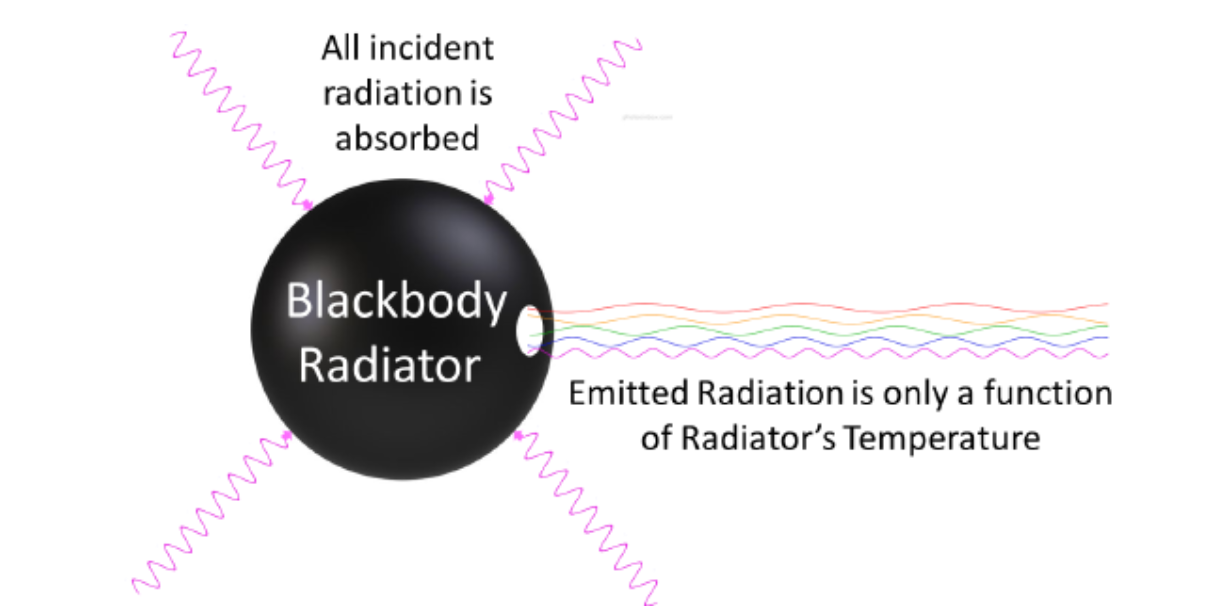 Spectral radiancy in blackbody experiment
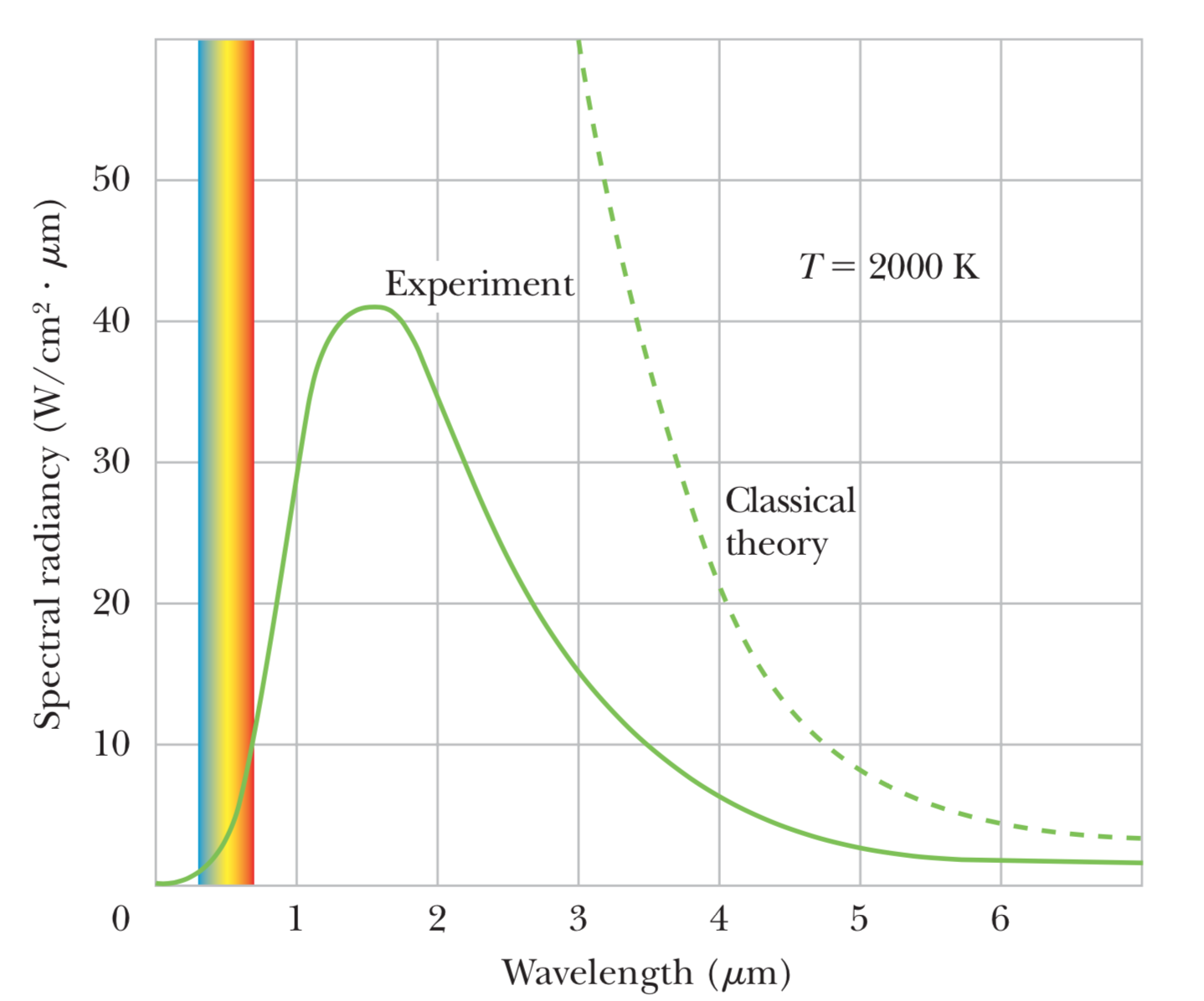 Solid curve shows experimental spectral radiancy for cavity at 2000 K.
Double-slit experiment with electrons (1)
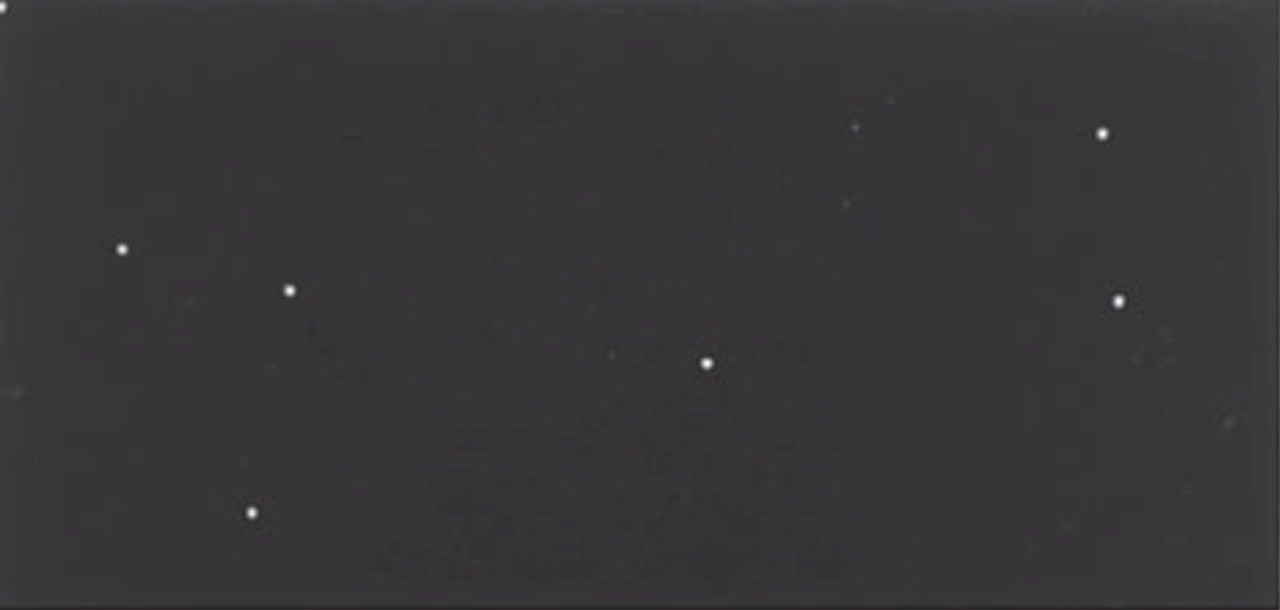 7 electrons
Double-slit experiment with electrons (2)
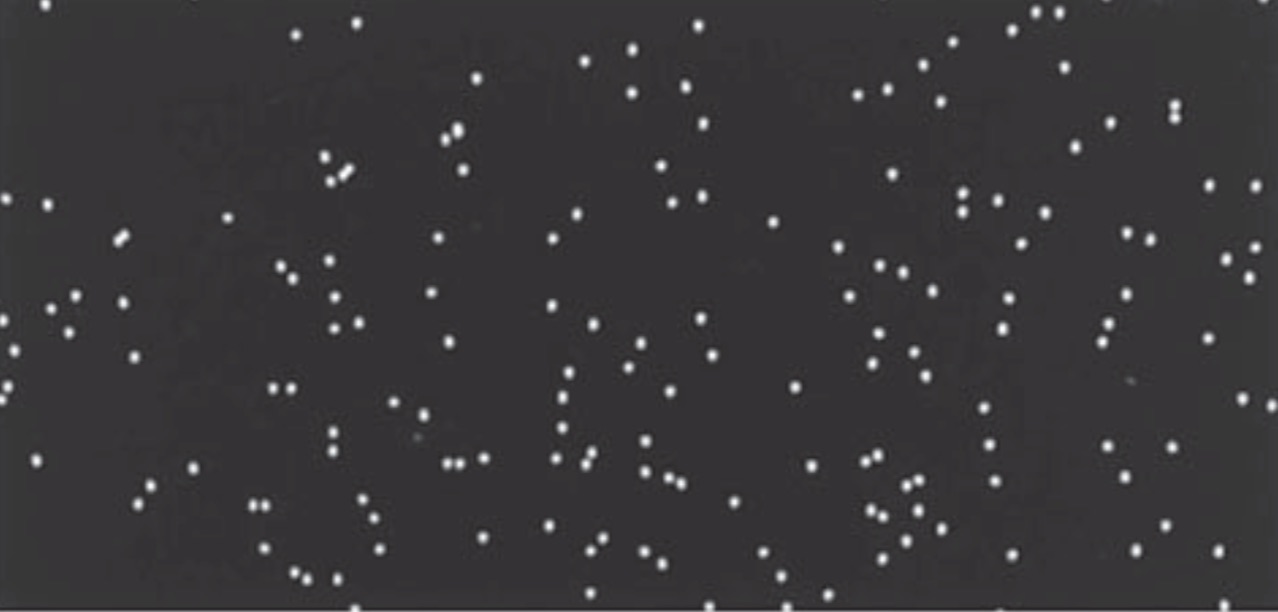 100 electrons
Double-slit experiment with electrons (3)
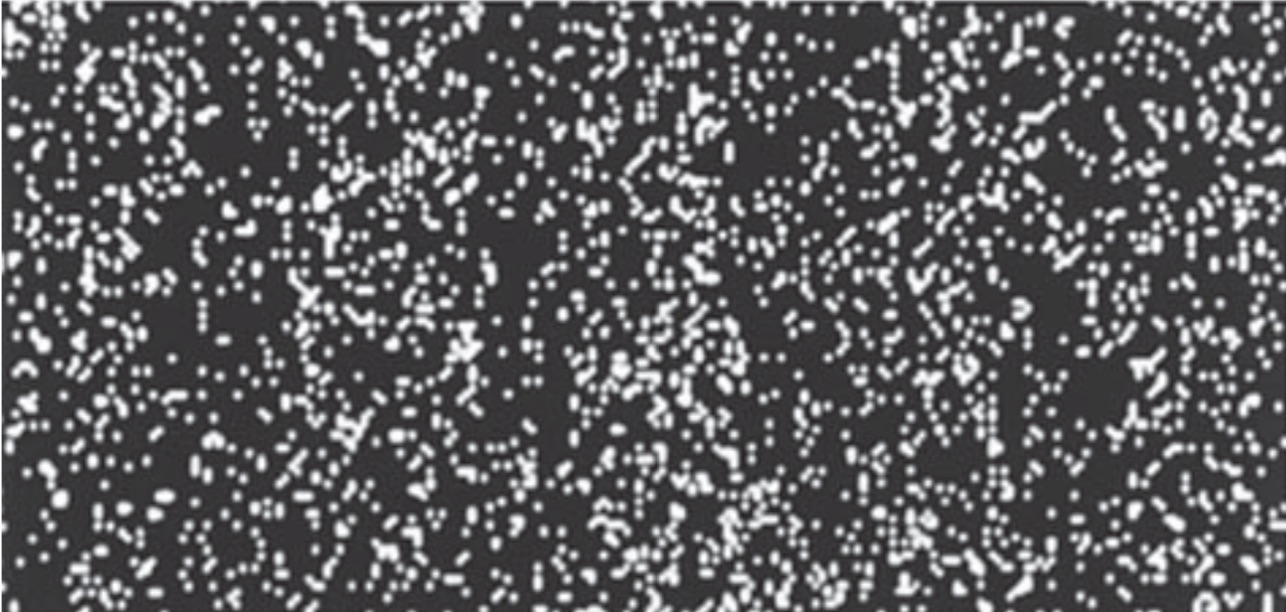 3,000 electrons
Double-slit experiment with electrons (4)
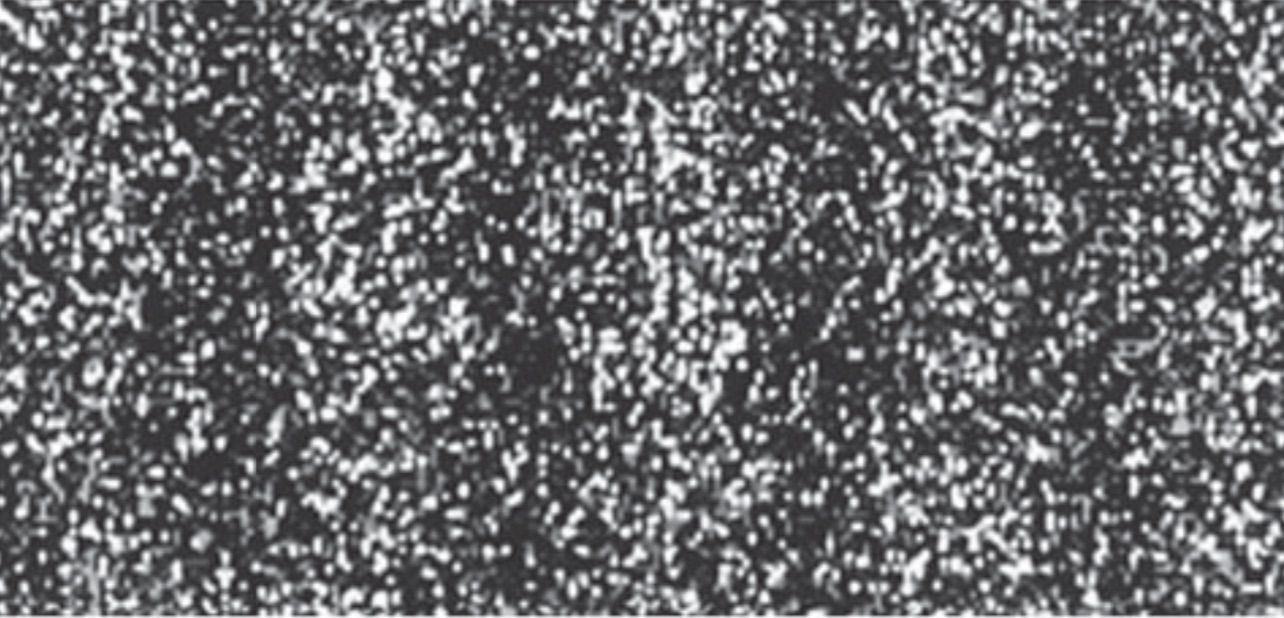 20,000 electrons
Double-slit experiment with electrons (5)
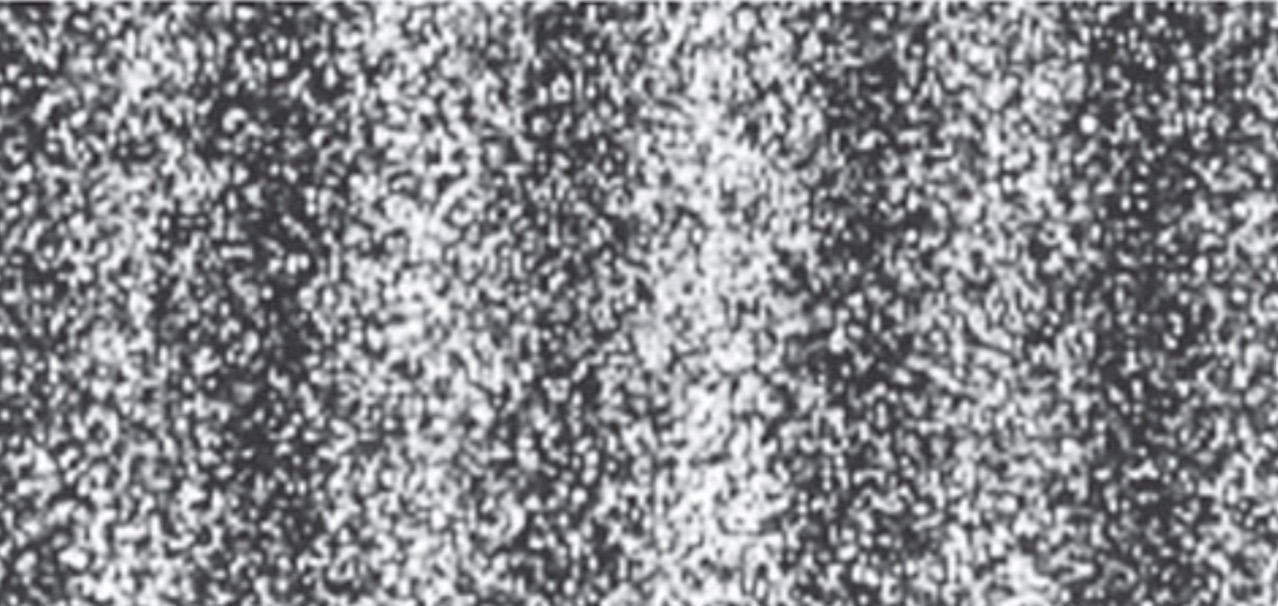 70,000 electrons